Моринський навчально-виховний комплекс  «Дошкільний навчальний заклад – загальноосвітняспеціалізована сільськогосподарська школа І-ІІІ ступенів» ім. Героя Радянського Союзу А.П.Харковця
Декада шани шкільного підручника
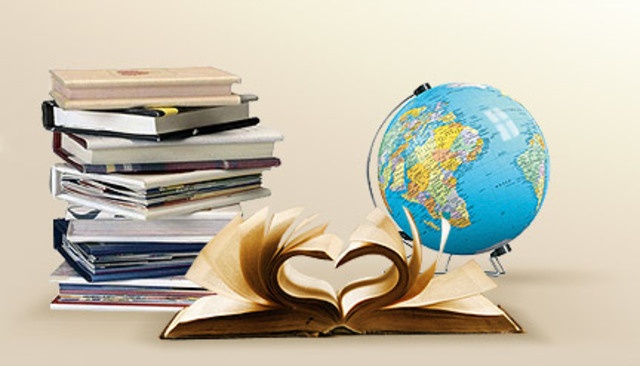 Планпроведення     декади шани шкільного підручника  в Моринському  НВК     14.01 – 25.01.2019р.
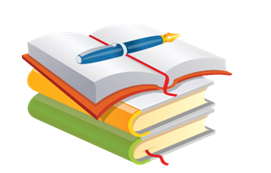 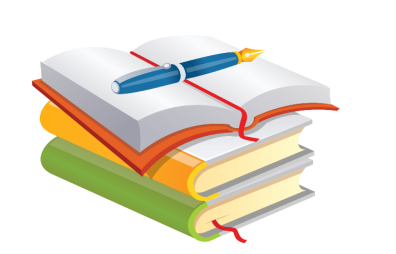 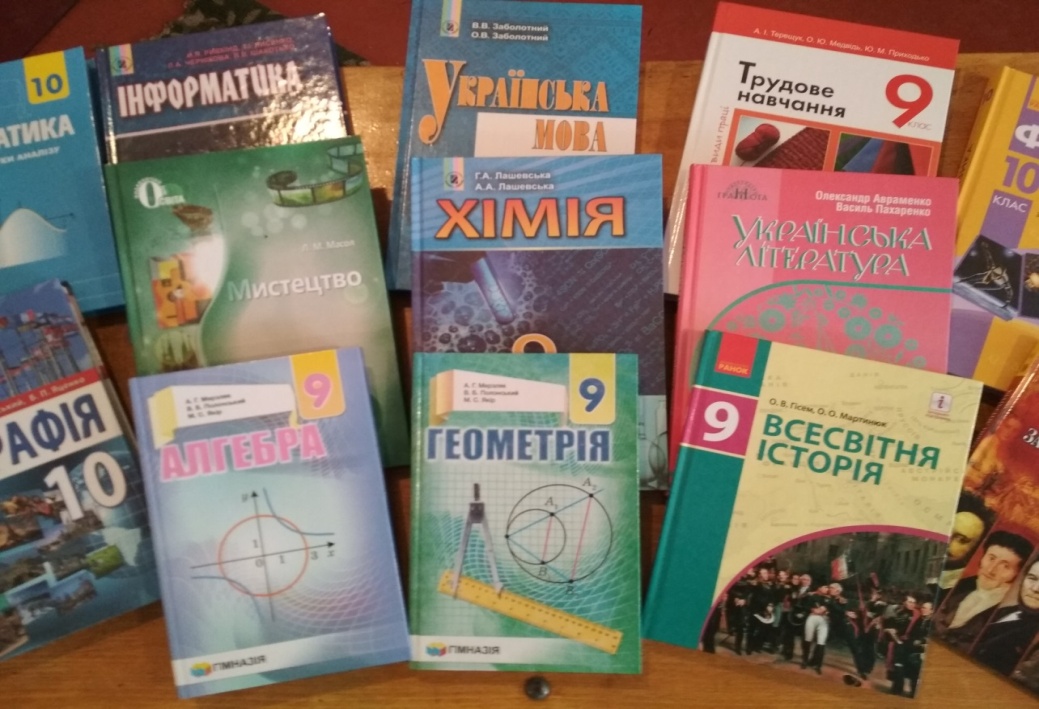 РІЗНОМАНІТНИЙ СВІТ НАВЧАЛЬНИХ КНИЖОК
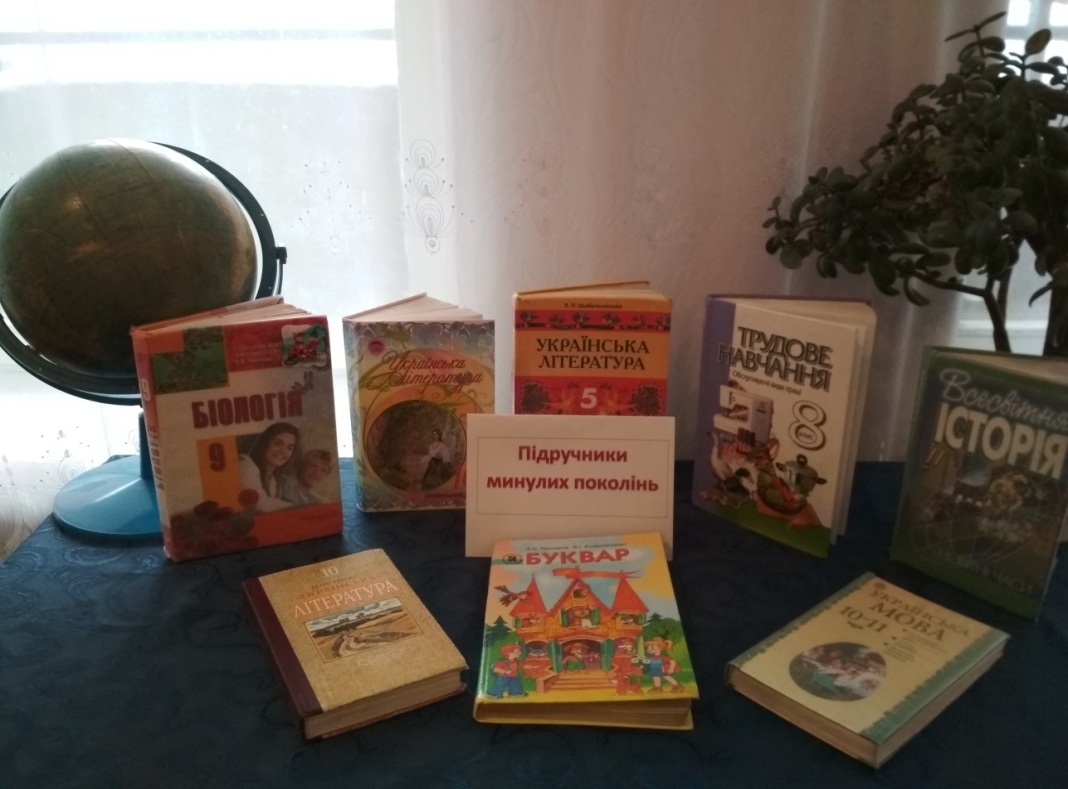 ПІДРУЧНИКИ МИНУЛИХ 
ПОКОЛІНЬ
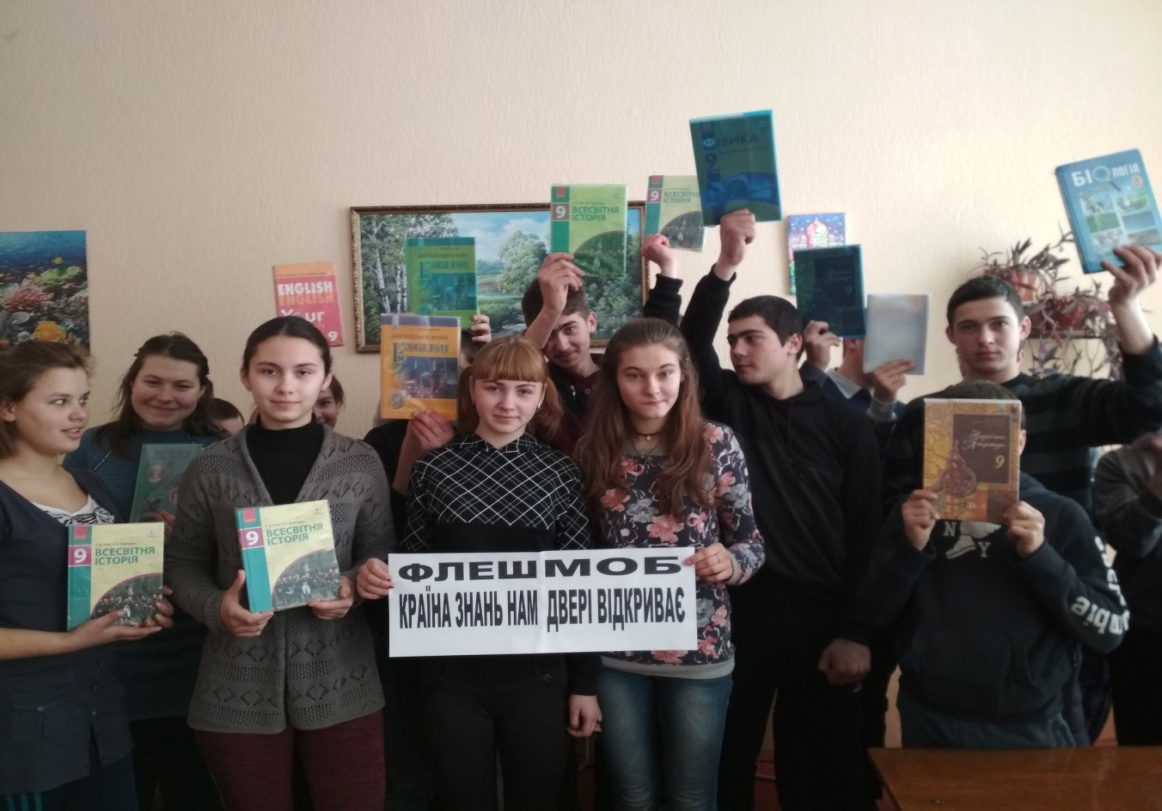 ФЛЕШМОБ
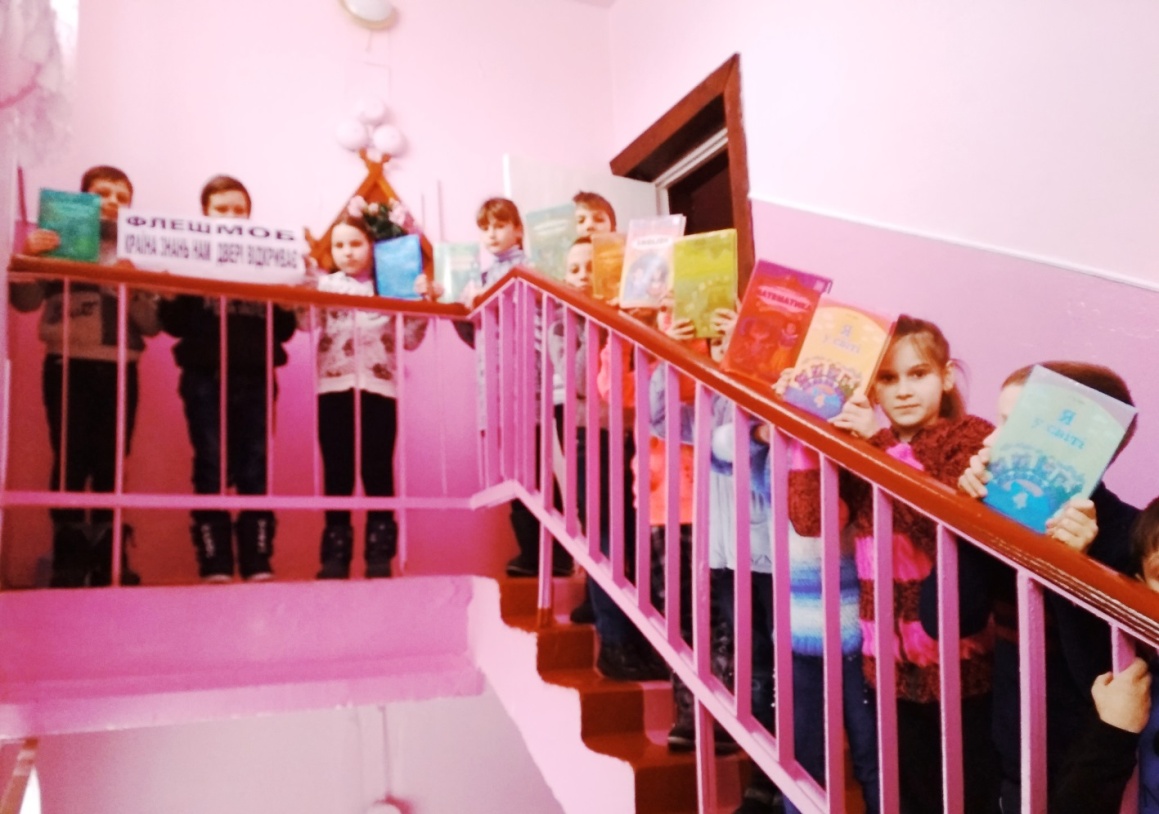 «КРАЇНА ЗНАНЬ НАМ 
ДВЕРІ ВІДКРИВАЄ»
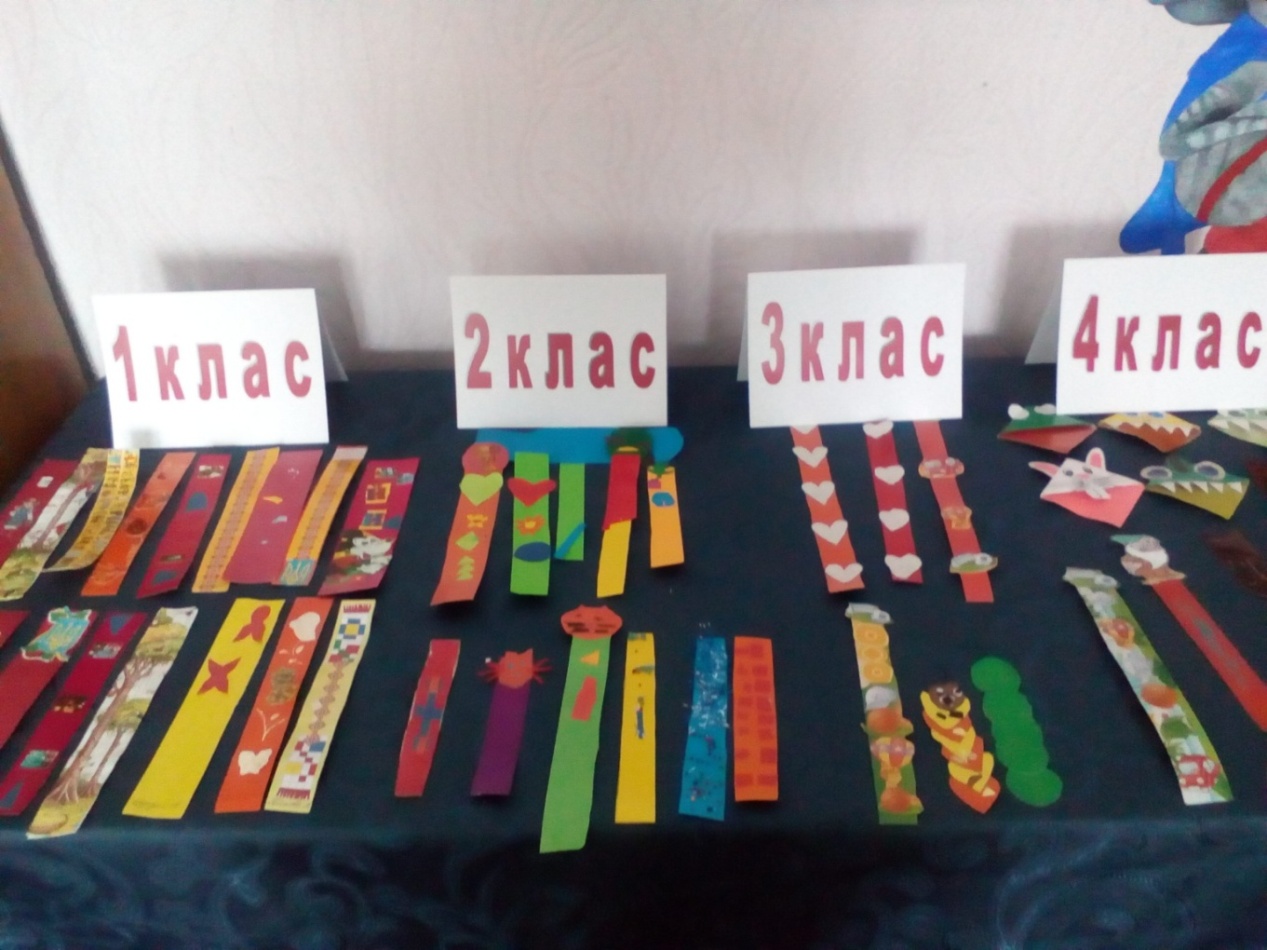 МАЙСТЕРНЯ 
УМІЛИХ РУК
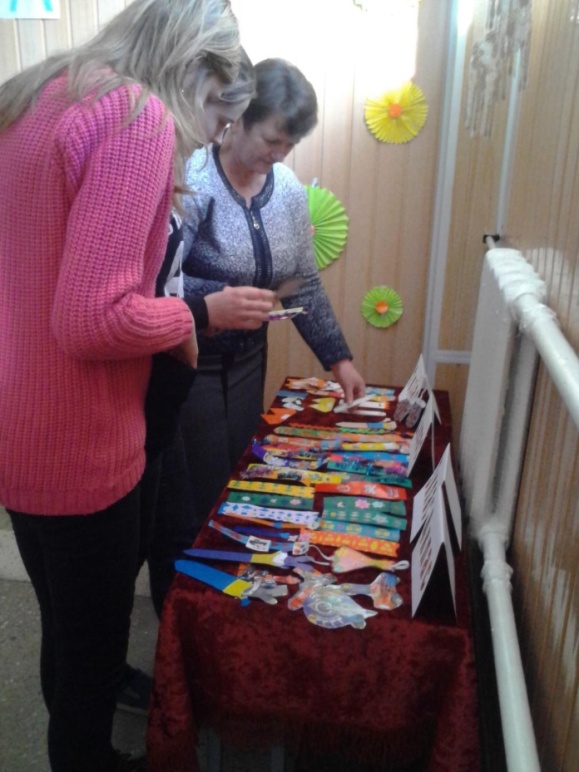 КОНКУРС ЗАКЛАДИНОК
 «МОЯ ЗАКЛАДИНКА НАЙКРАЩА»
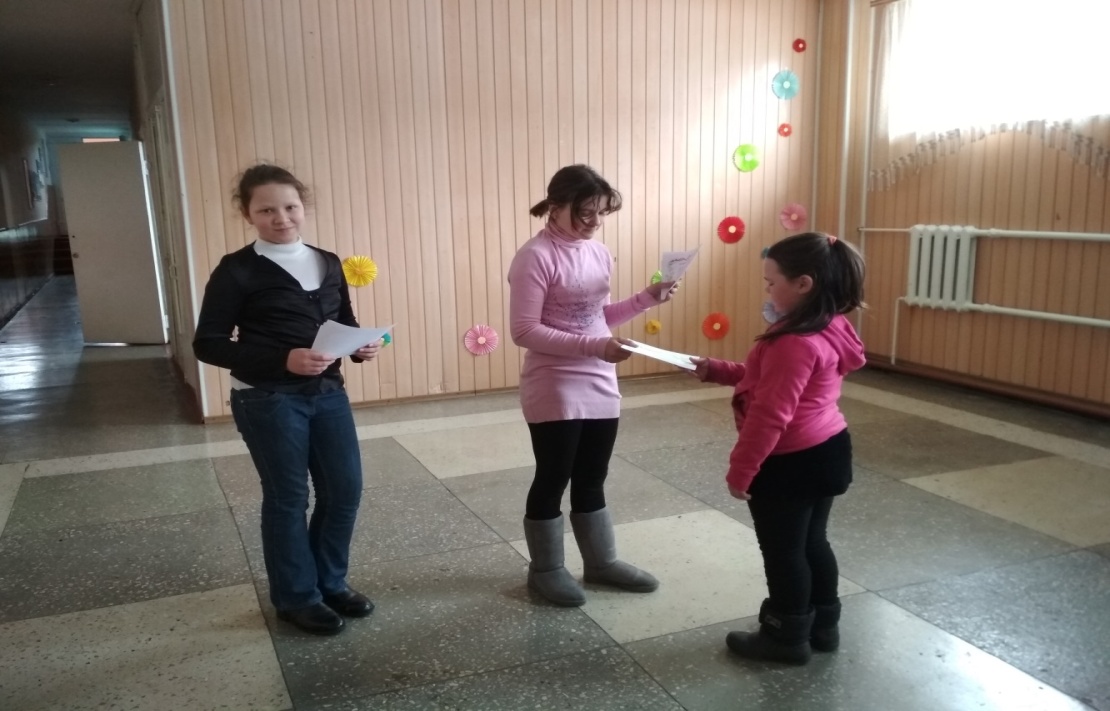 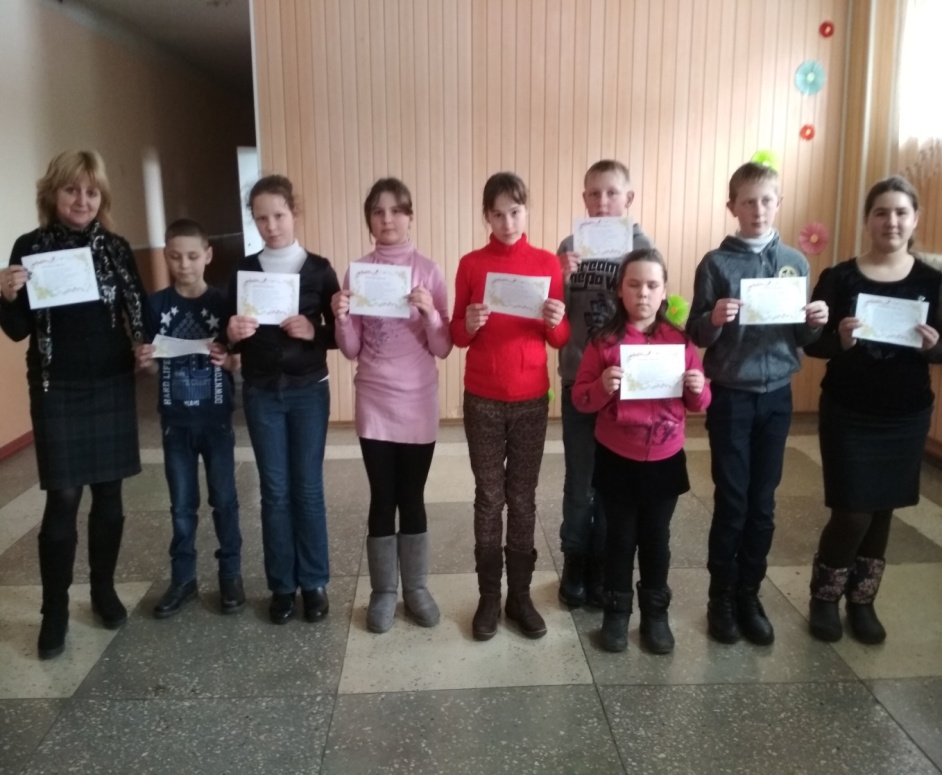 АКЦІЯ 
«ПАМ’ЯТКА ЧИТАЧУ ШКІЛЬНОЇ БІБЛІОТЕКИ»
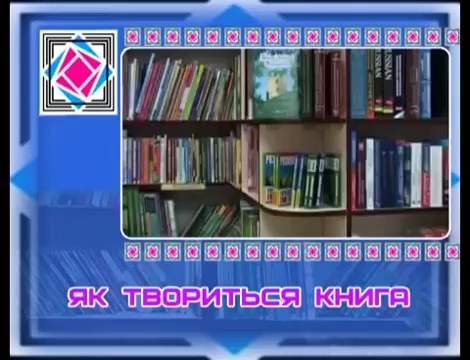 ВІДЕОПРЕЗЕНТАЦІЯ
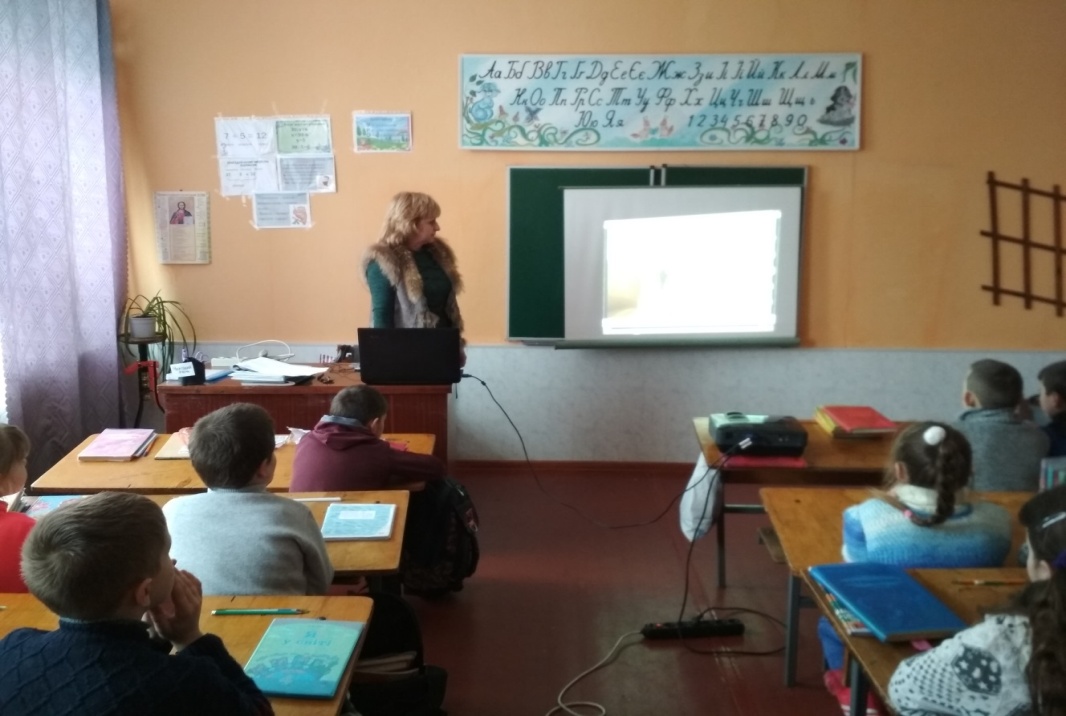 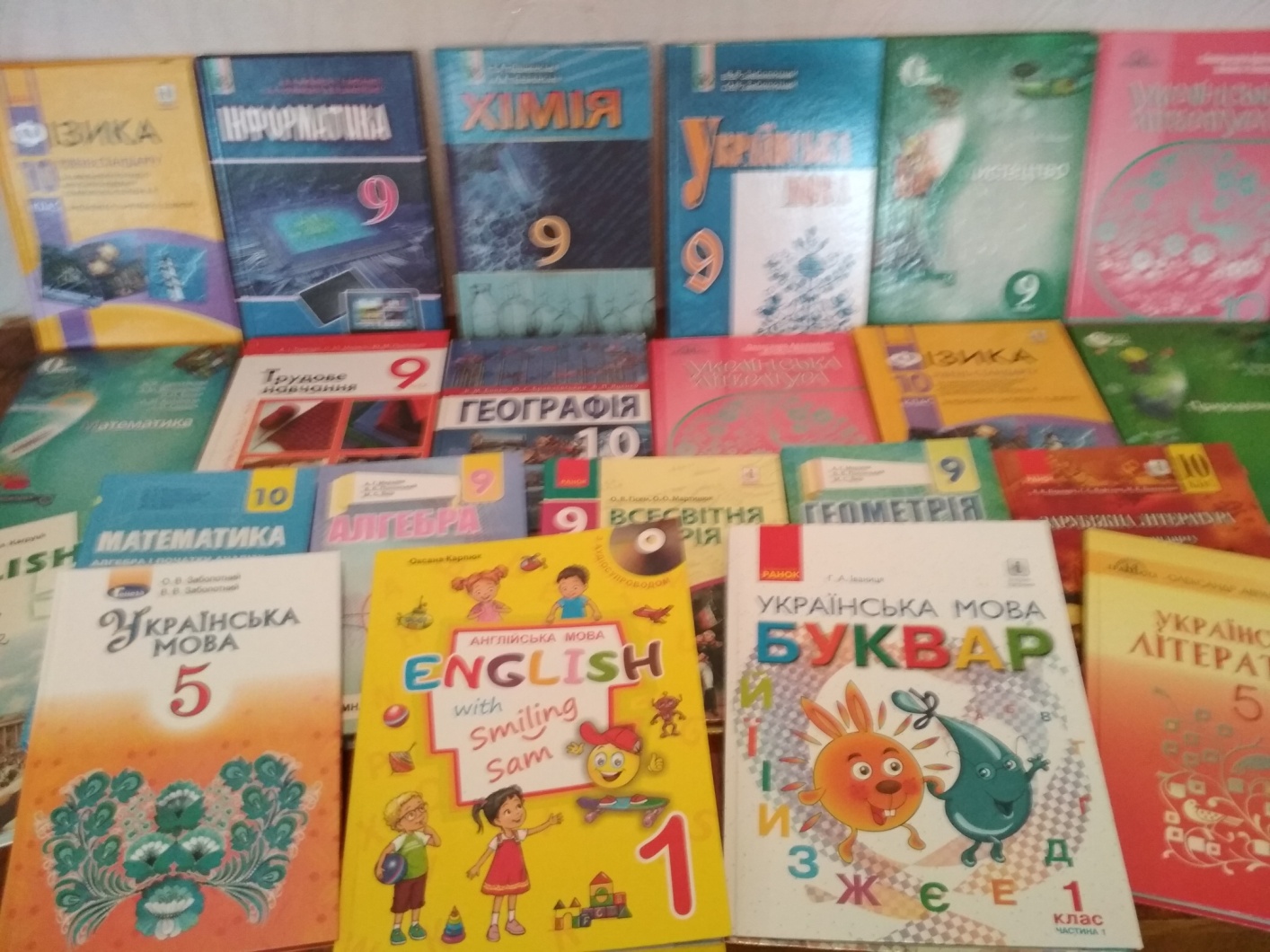 КРУГЛИЙ СТІЛ ДЛЯ  ВЧИТЕЛІВ
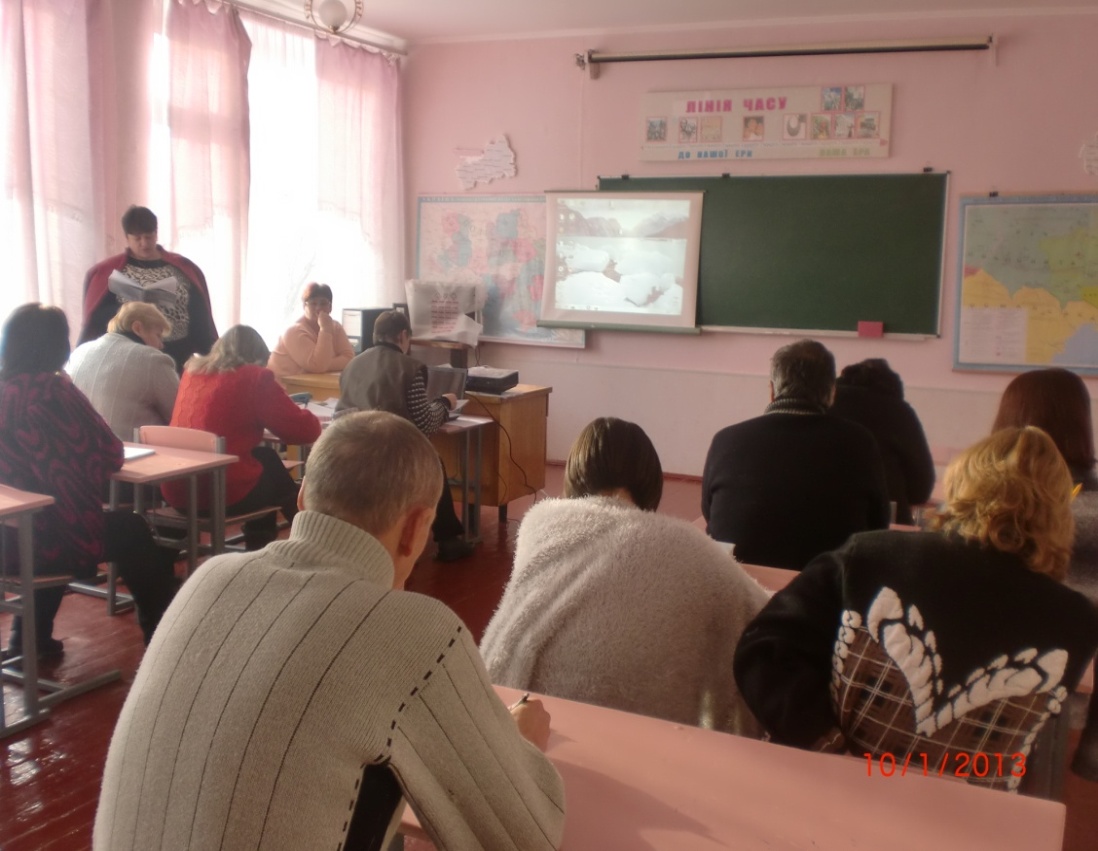 «ШКІЛЬНИЙ ПІДРУЧНИК  
ТА ЙОГО ПРОБЛУМИ»
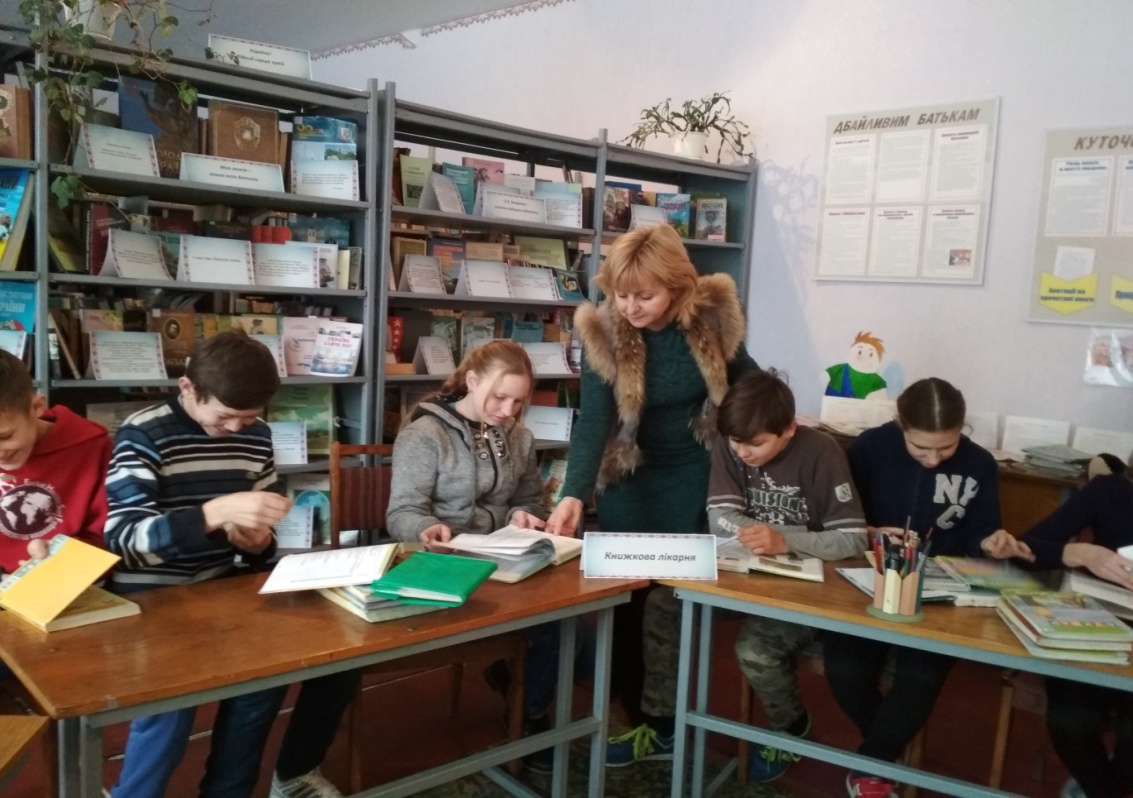 КНИЖКОВА
 ЛІКАРНЯ
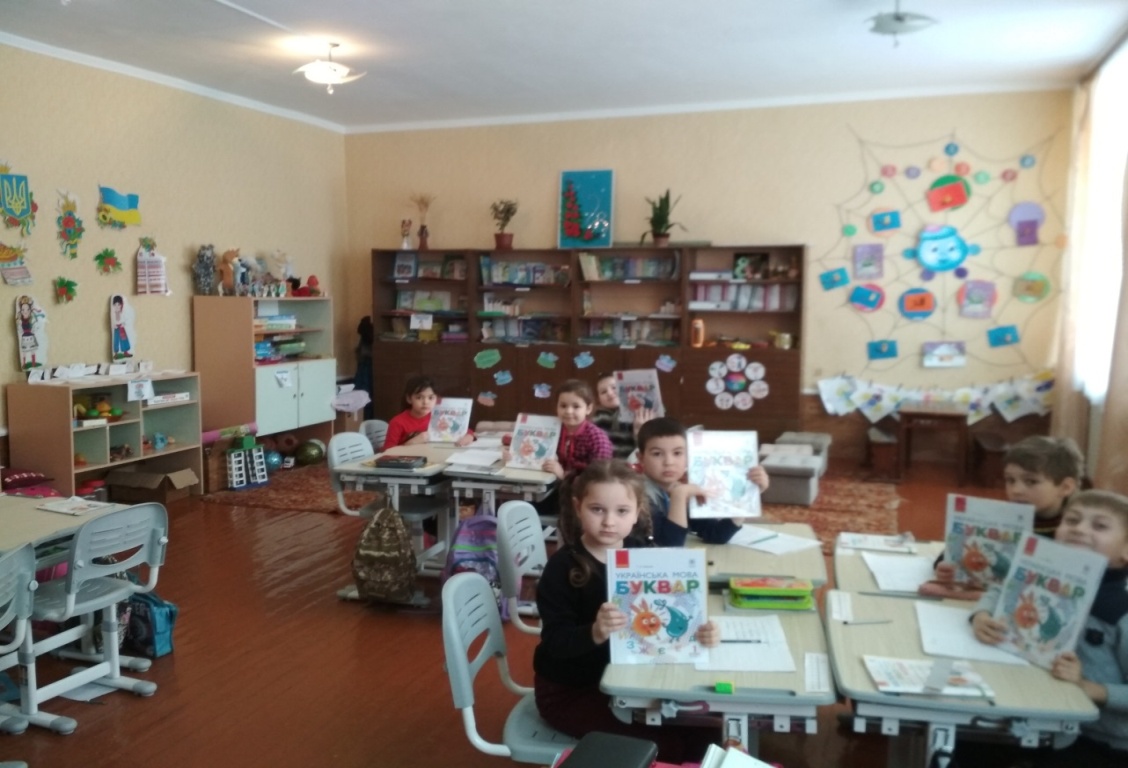 ЯКІ МИ ГАРНЕНЬКІ,
КОЛИ МИ ЧИСТЕНЬКІ
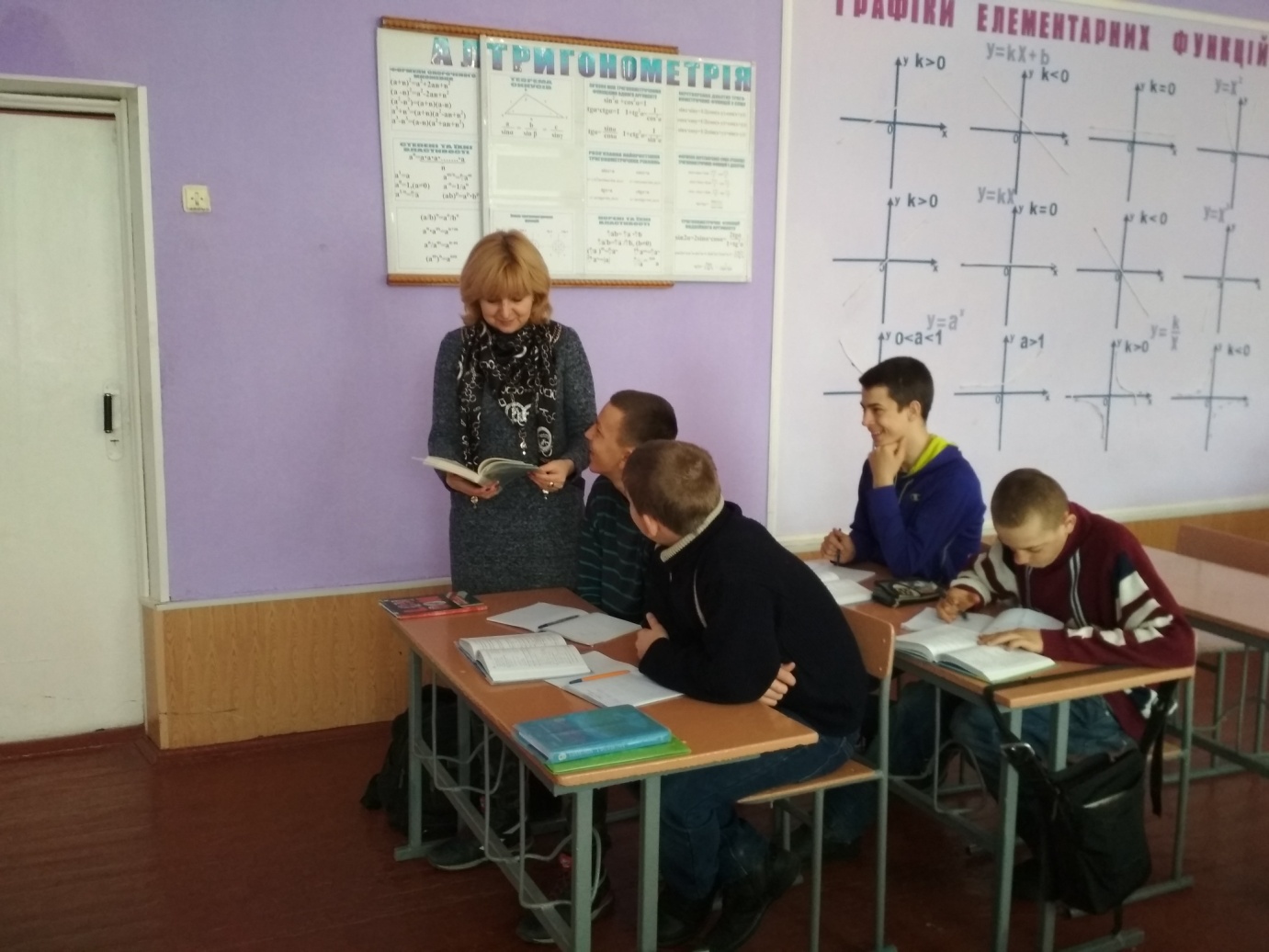 РЕЙД – ПЕРЕВІРКА 
ПІДРУЧНИКІВ
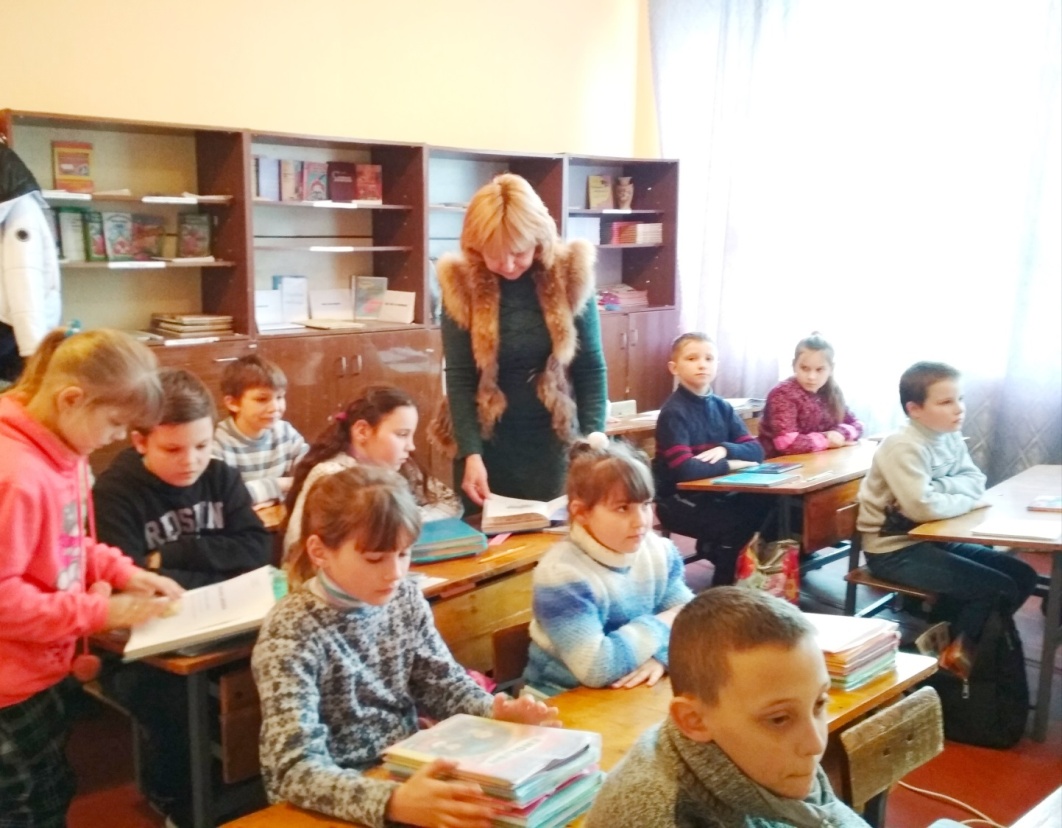